Visualización de redes bipartitas con BipartGraph
Javier García Algarra
U-tad
Septiembre de 2020
Van un ecólogo, un físico y un ingeniero…
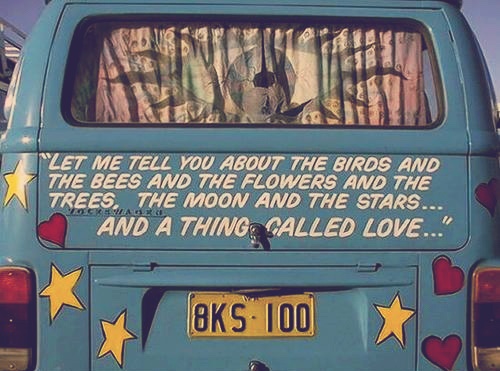 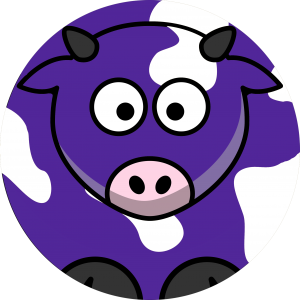 Muchas redes biológicas son bipartitas
Gráfico bipartito de una red de polinizadores y plantas
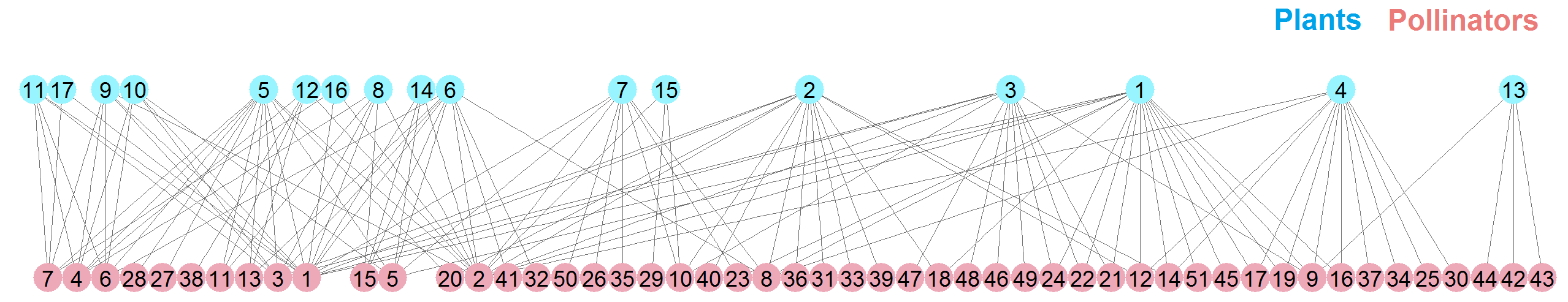 Matriz de adyacencia de una red de plantas y frugívoros
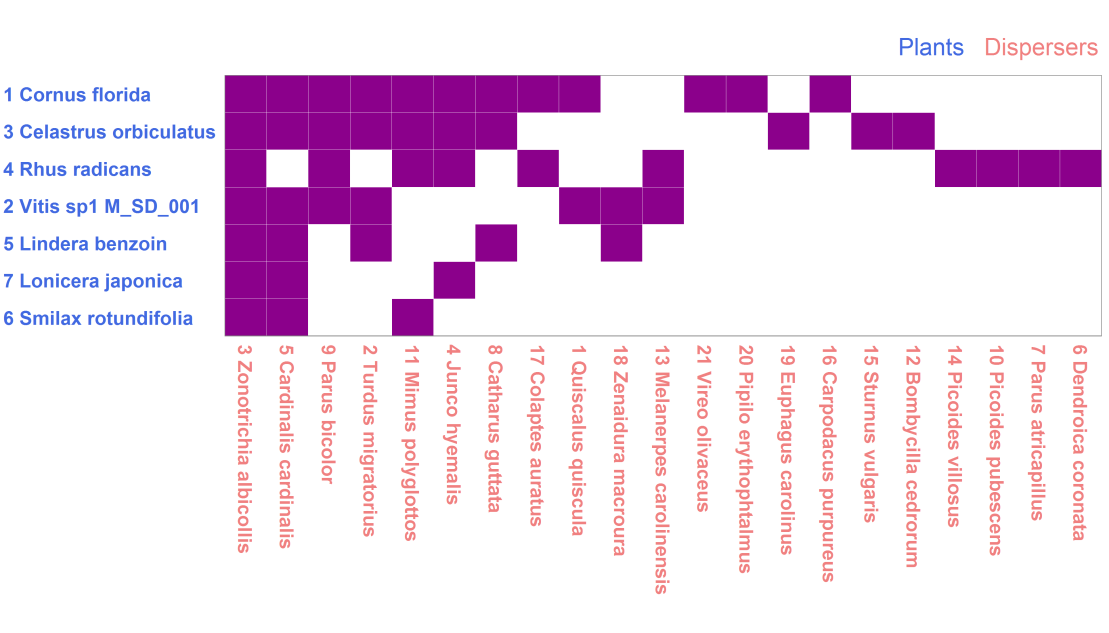 [Speaker Notes: Bipartite networks are very common in biology, we find them in ecology, genomics and biochemistry as well. There are two classical plots for bipartite netwworks, the bipartite plot and the adjacency matrix. Here we have two examples.]
Estos gráficos son difíciles de leer con un número de nodos y enlaces de unas pocas decenas
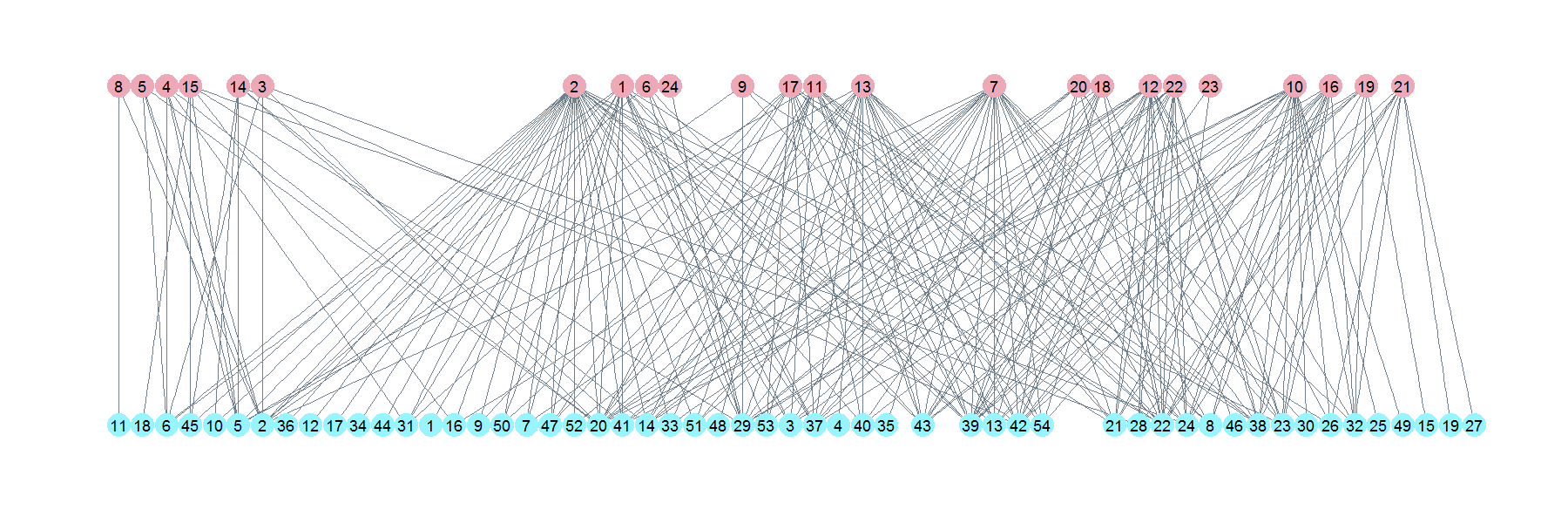 Red mutualista con 78 nodos
[Speaker Notes: This is a simple bipartite networks but it is hard to read it.]
Estos gráficos son difíciles de leer con un número de nodos y enlaces de unas pocas decenas
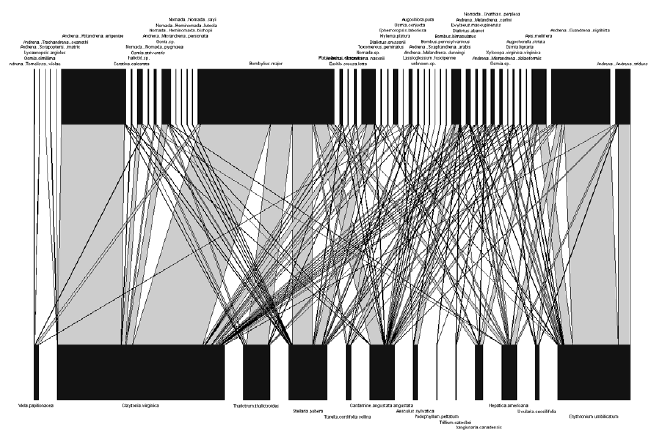 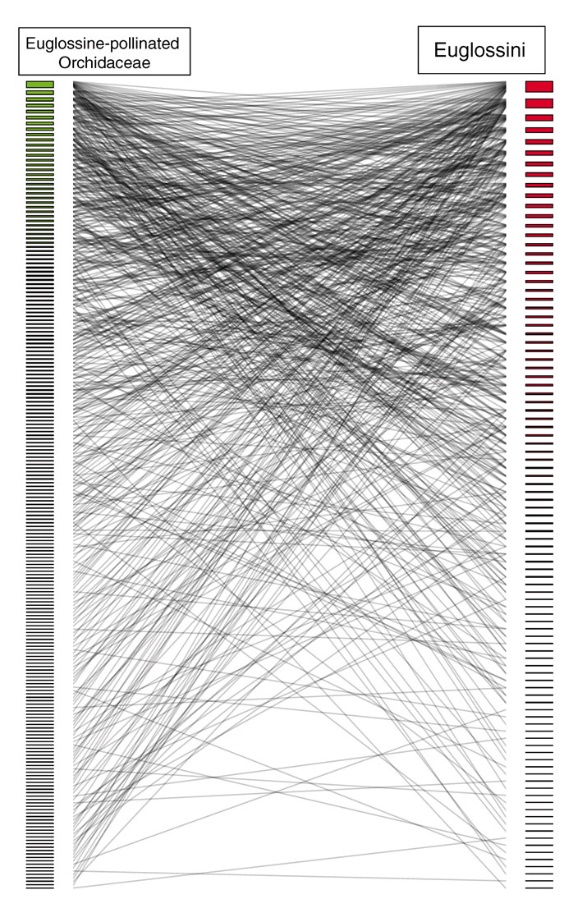 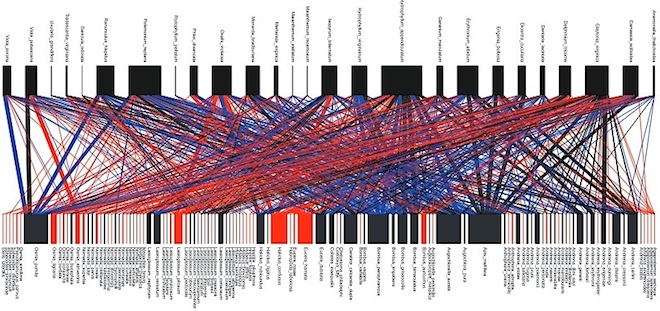 [Speaker Notes: These are three examples of the literature showing what is called the hairball effect. There is an isssue with the ability of the human eye to deal with so many lines.]
Estos gráficos son difíciles de leer con un número de nodos y enlaces de unas pocas decenas
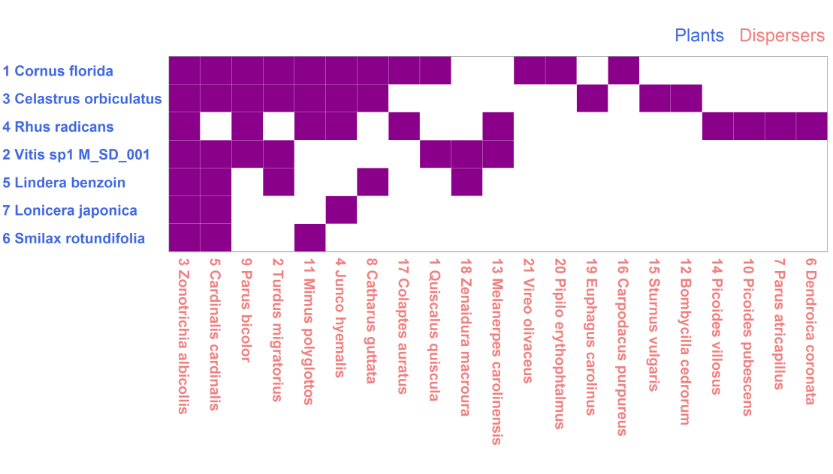 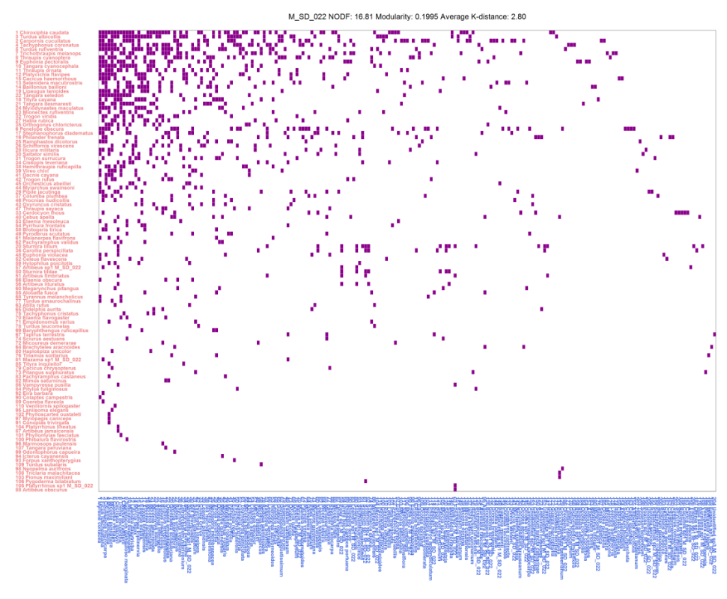 Sabemos que las interacciones bióticas muestran una propiedad estructural que puede ser útil para diseñar nuevas visualizaciones
Núcleo
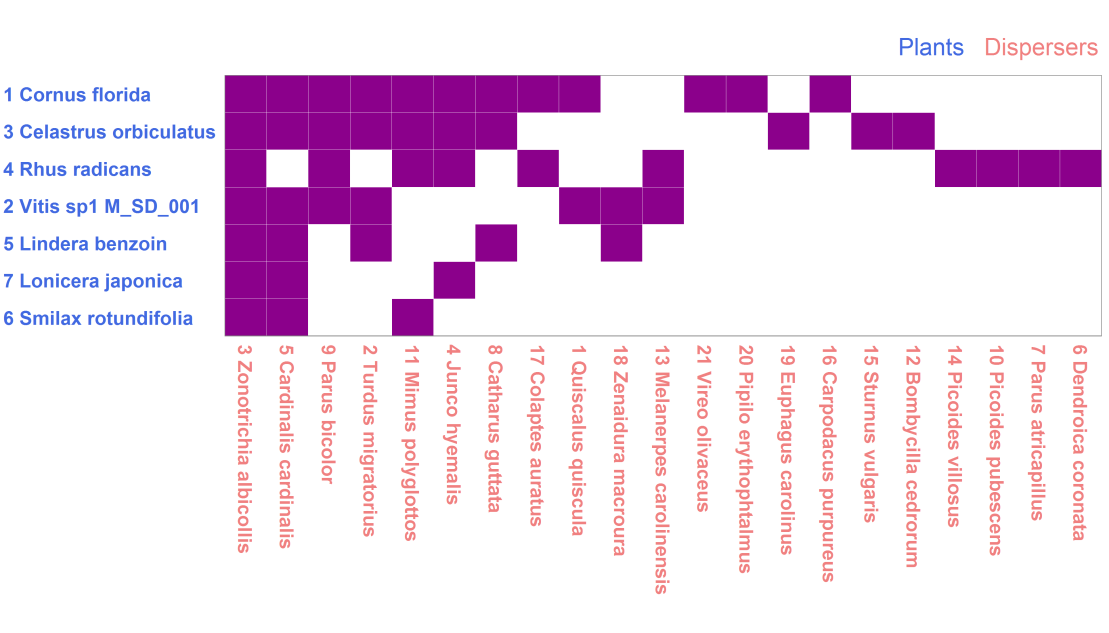 Periferia
[Speaker Notes: Our starting point is the common observation that many bipartite biotic networks have a clear core periphery structure. What if we could spatially organize the plot according to this property?]
Descomposición k-core
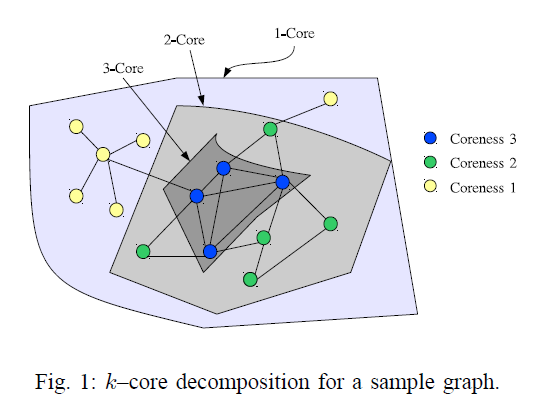 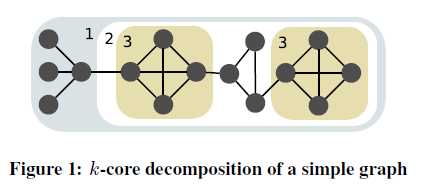 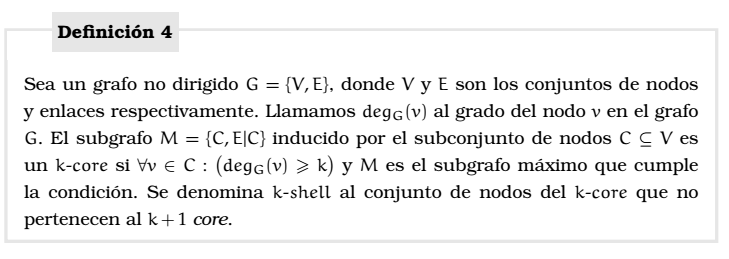 [Speaker Notes: To achieve this goal we use te k-core decomposition. This is an example of the pruning algorithm. First we remove links that have one of their edges in a node  with just one link. When we finish the isolates nodes are the 1 Shell. We continue removing two links and finally three. Ths highest k index of this network is 3 and those nodes are the innermost Shell. It provides stability to the network.]
Descomposición k-core
2-Shell
1-Shell
3-Shell
1
2
3
4
5
6
7
8
1
2
3
4
5
6
7
[Speaker Notes: To achieve this goal we use te k-core decomposition. This is an example of the pruning algorithm. First we remove links that have one of their edges in a node  with just one link. When we finish the isolates nodes are the 1 Shell. We continue removing two links and finally three. Ths highest k index of this network is 3 and those nodes are the innermost Shell. It provides stability to the network.]
kradius
El kradius del nodo m de la clase A es la distancia media a todos los nodos de la Shell de índice máximo de la clase B
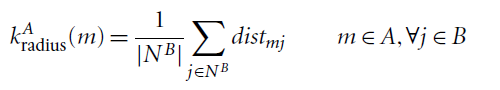 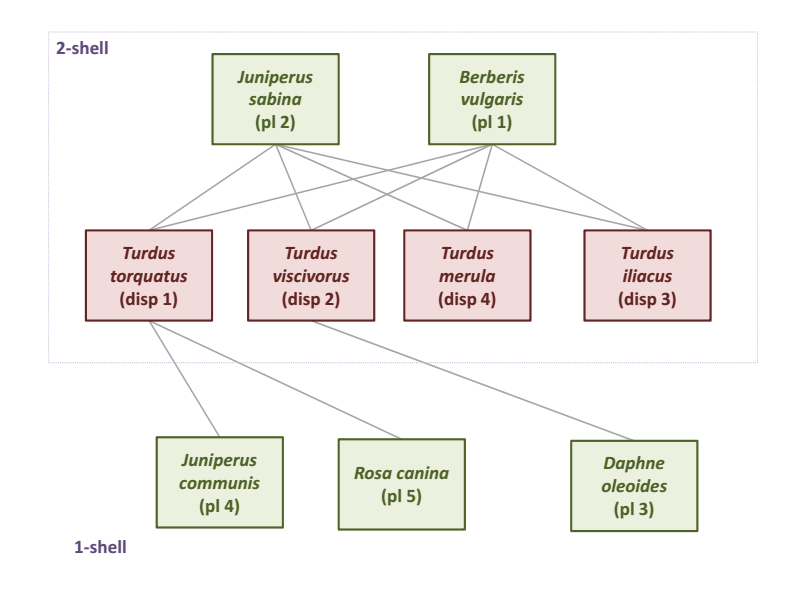 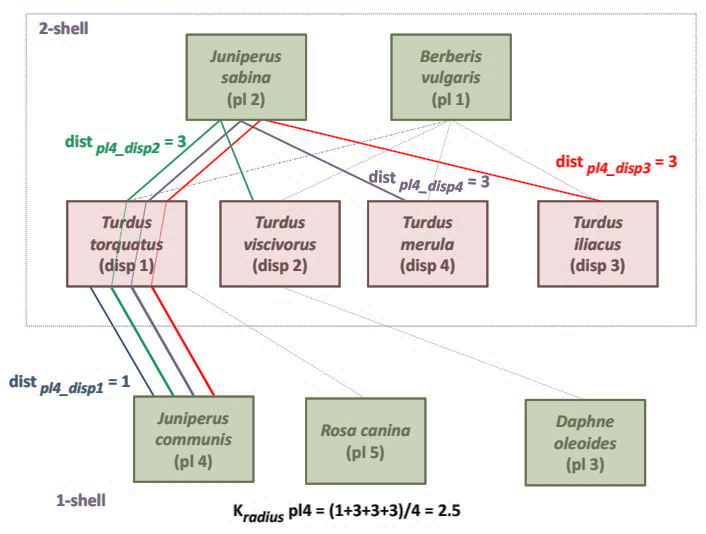 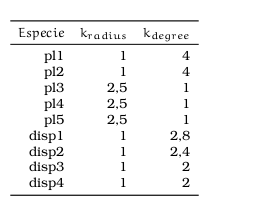 kdegree
El kdegree de un nodo m es la suma de los inversos de los kradius de todos los nodos con los que se conecta.
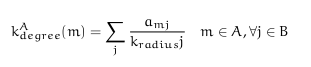 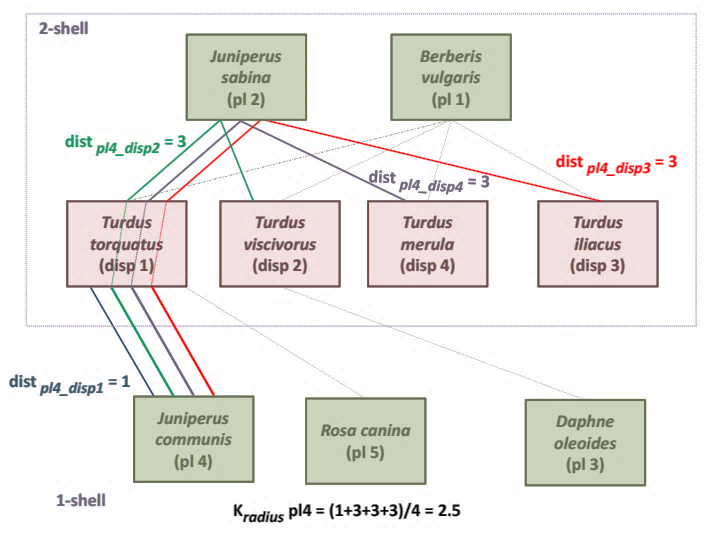 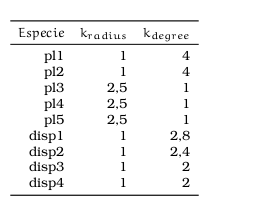 [Speaker Notes: K degree is a connetivity measure]
Con estas medidas creamos un nuevo gráfico, el diagrama zigurat
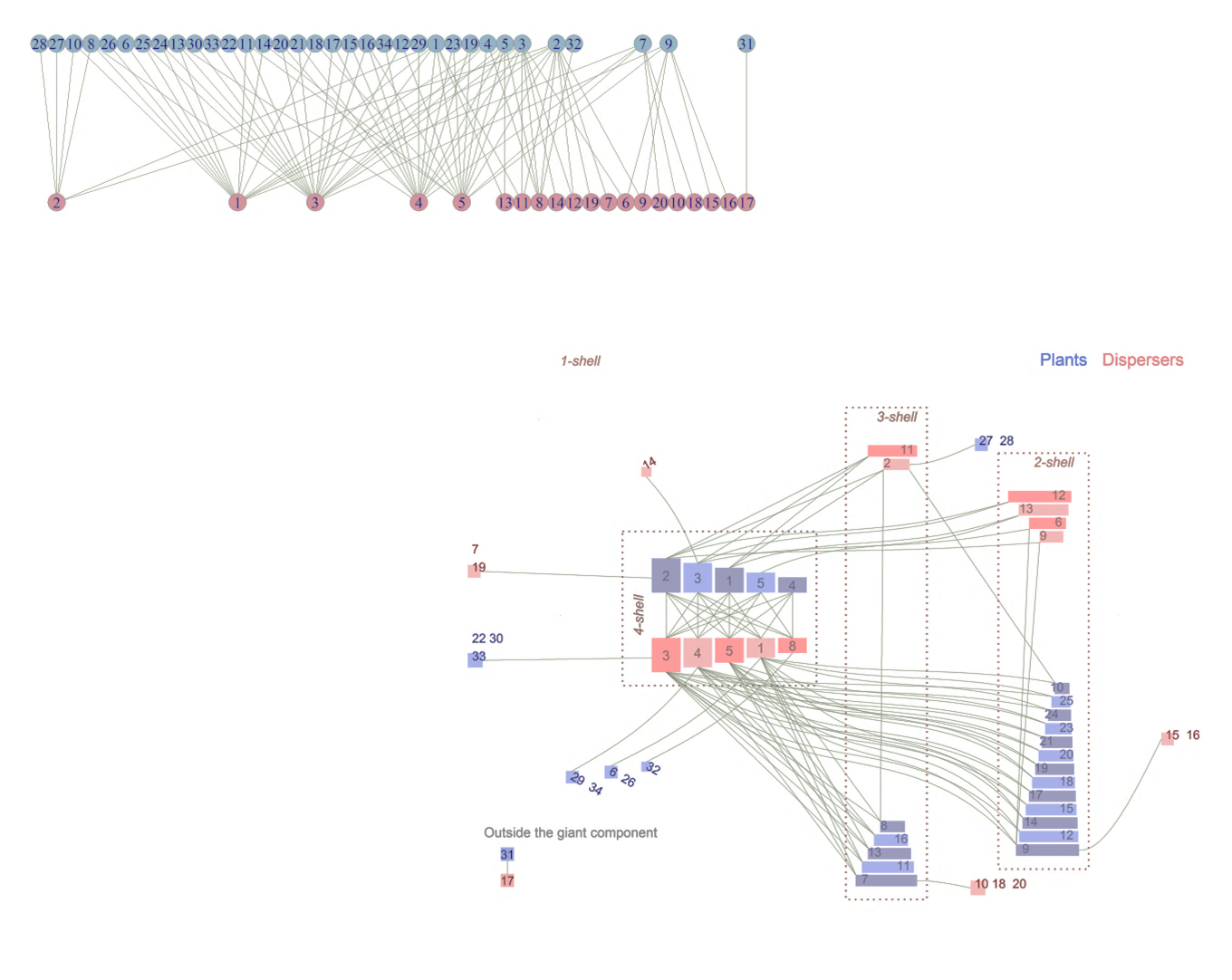 Esto permite tener una visión mucho más rica de la estructura interna de la red
[Speaker Notes: Using the k parameters we build  the ziggurat plot goin]
El espacio se organiza de acuerdo a las k-shells con la Shell de k máxima en el centro
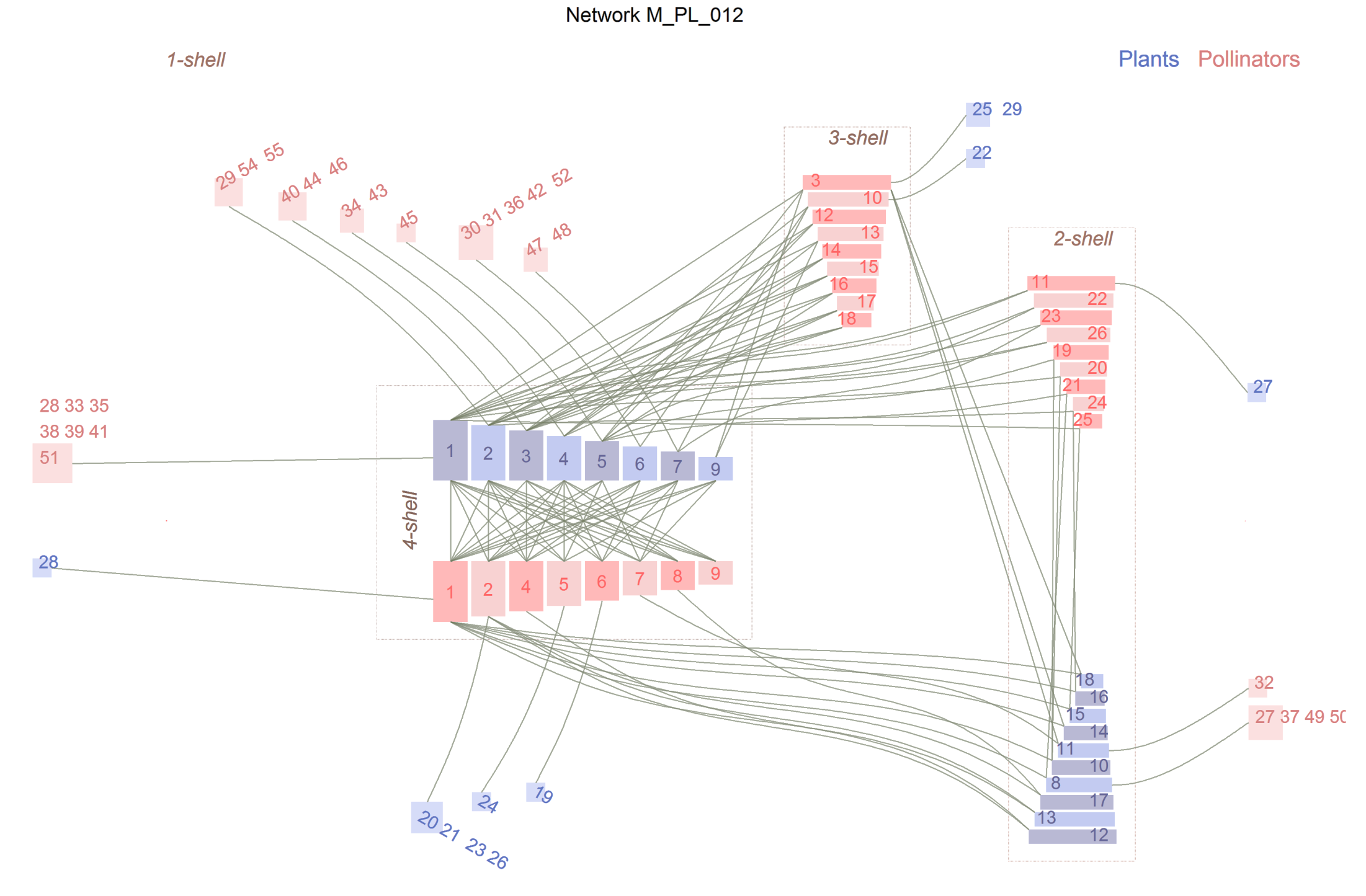 Centralidad
Connectividad
El espacio central libre con forma de almendra permite trazar los enlaces
Las especies de la 1-Shell pueden estar representadas en un único nodo
Connectividad
Centralidad
¿Conoces esta red?
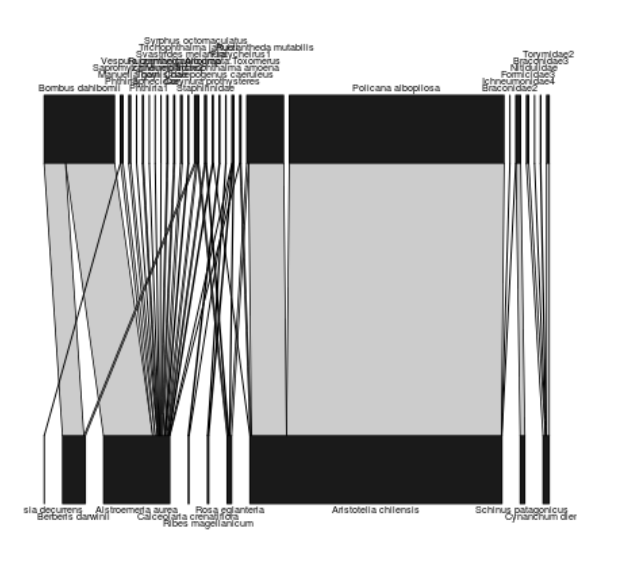 Safariland, el ejemplo del paquete R bipartite
El diagrama zigurat de la misma red
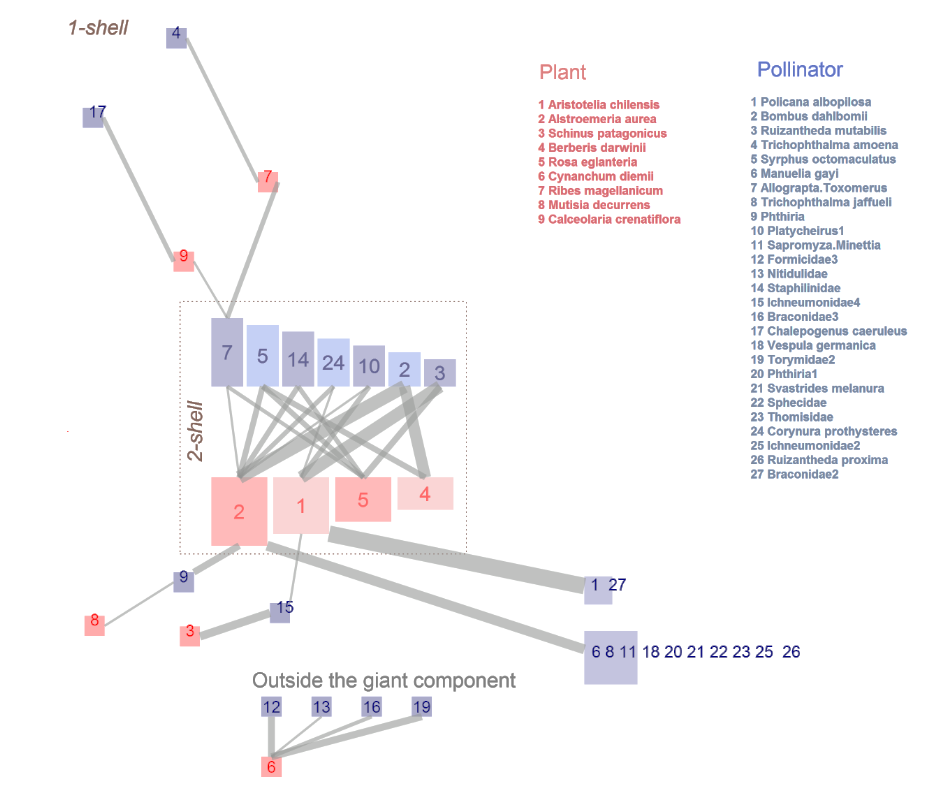 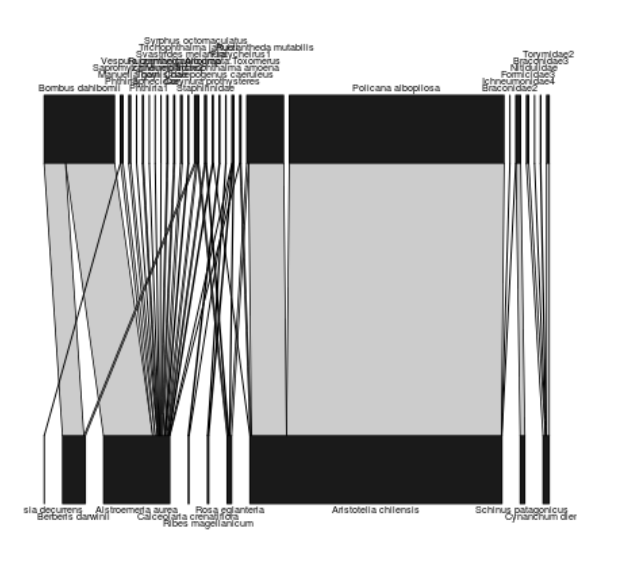 [Speaker Notes: This is the zigurat of the same newtork. Now you can understand why plant number 2 is so important. On the other guild, pollinator number 7 is the innermost of te newtork, in the bipartite plot you can’t even discover it. An interesting detail is the subnetwork detached from the giant component.]
Las redes son variadas y muy hermosas
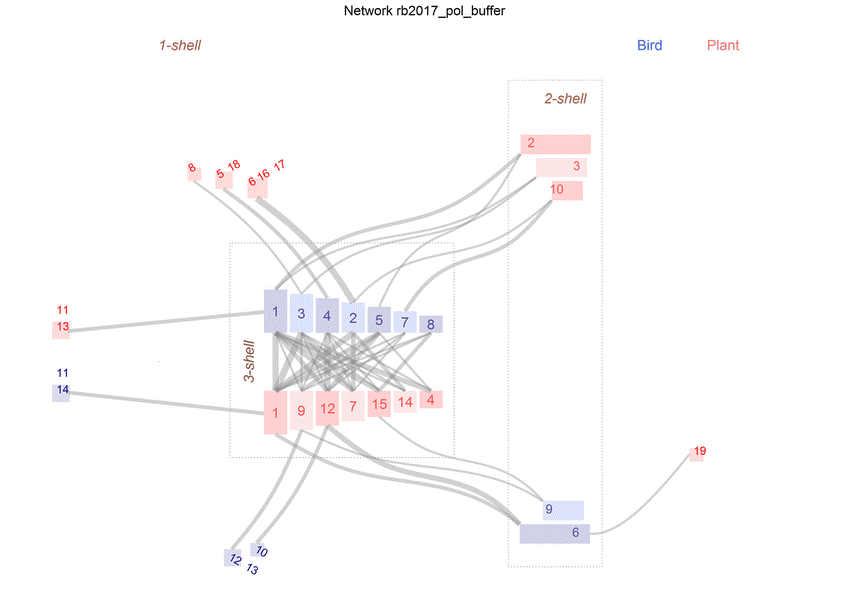 Ramírez Burbano et al: The role of the endemic and critically endangered Colorful Puffleg Eriocnemis mirabilis in plant-hummingbird networks of the Colombian Andes. May 2017 Biotropica 49(4)
[Speaker Notes: A nice example of plant pollinator network, quite symmetrical with some specialists]
Las redes son variadas y muy hermosas
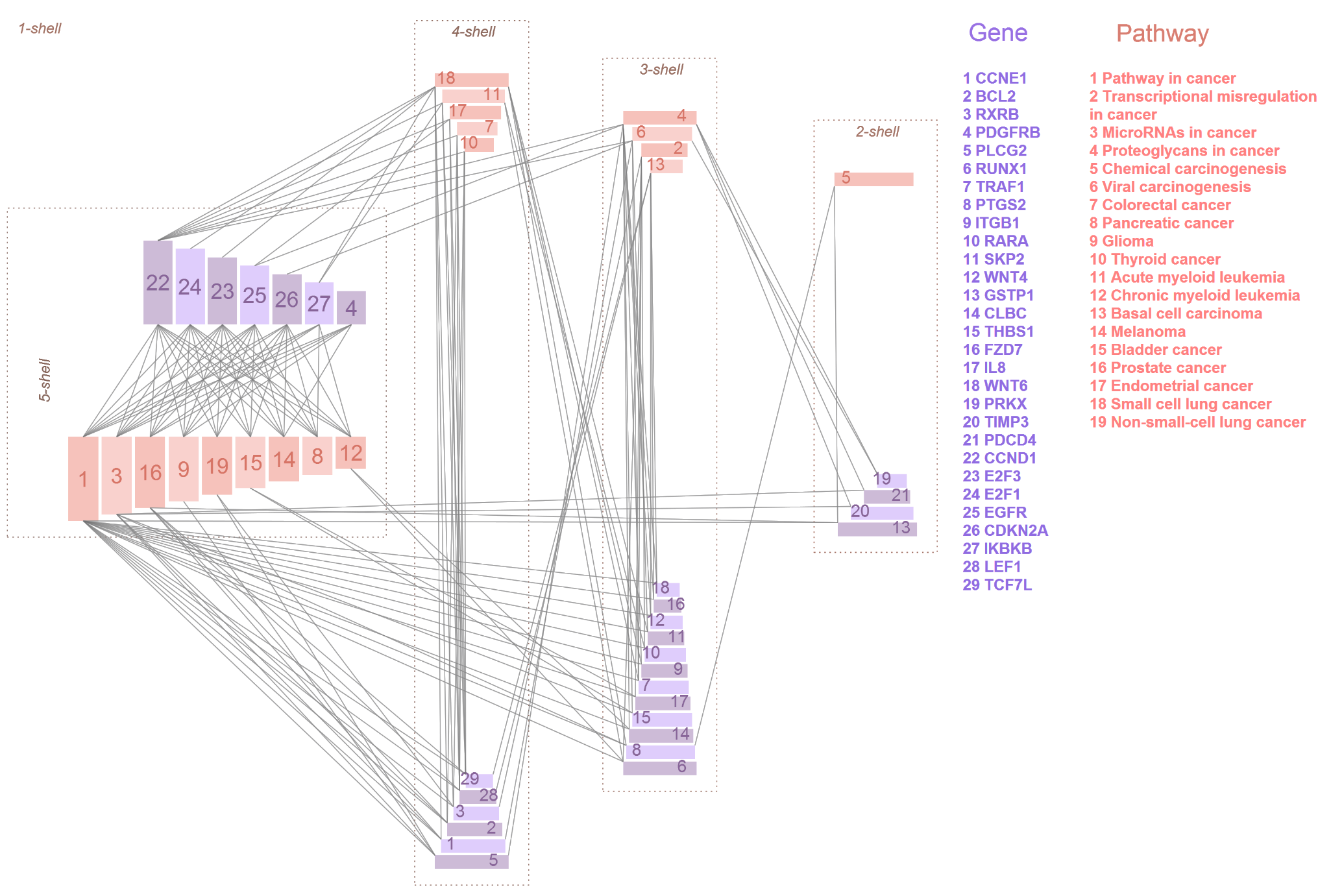 L. He, Y. Wang, Y. Yang, L. Huang, and Z. Wen, “Identifying
the gene signatures from gene-pathway bipartite network guarantees the robust model performance on predicting the cáncer prognosis,” BioMed Research International, vol. 2014.
[Speaker Notes: A very different network of gene pathway signatures with strong internal structure and no specialists]
Las redes son variadas y muy hermosas
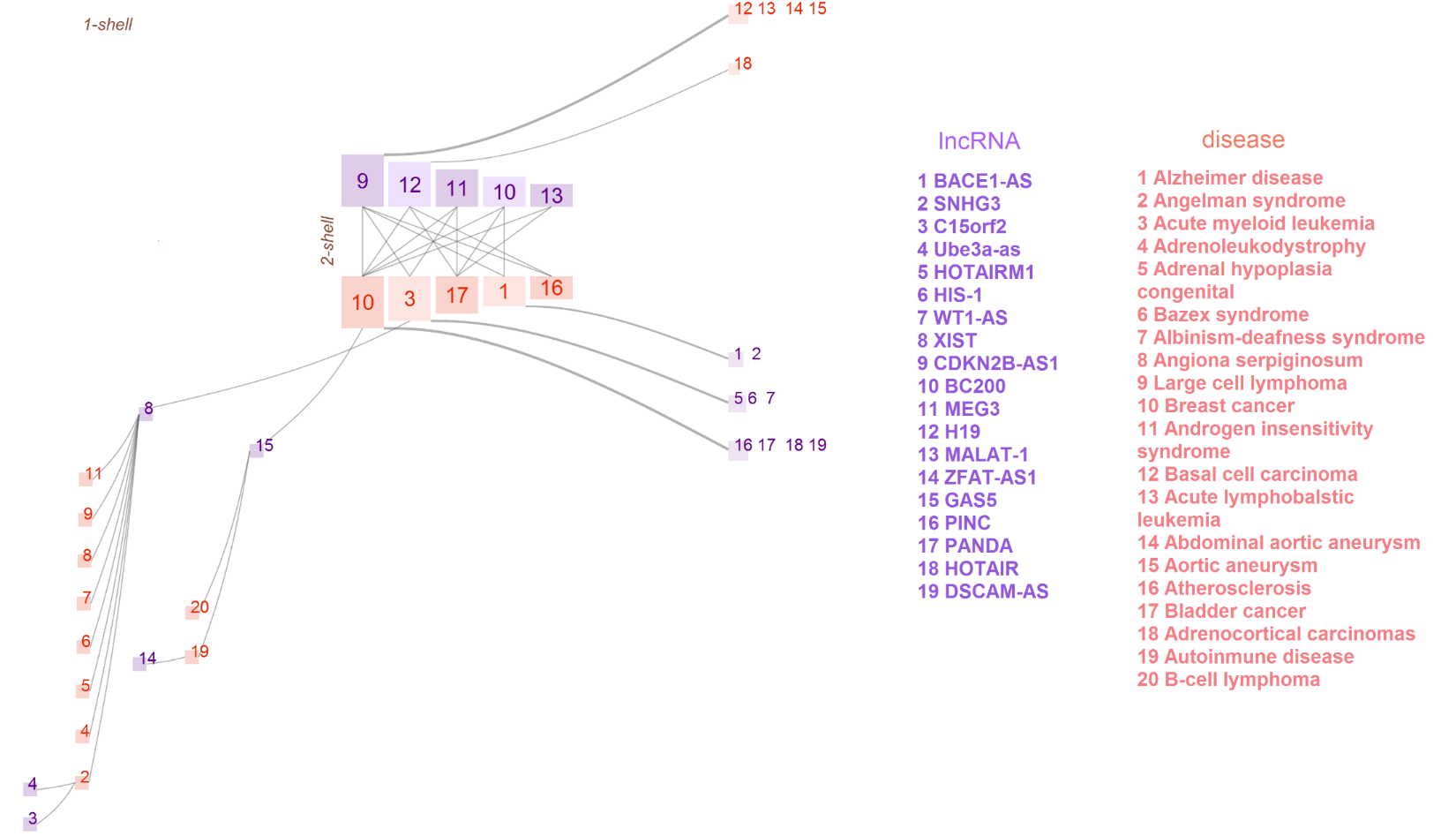 X. Yang, L. Gao, X. Guo et al., “A network based method for analysis of lncRNA-disease associations and prediction of lncRNAs implicated in diseases,” PLoS ONE, vol. 9, no. 1
[Speaker Notes: On the other hand an IncRNA-disease association network with  quite rich tails]
BipartGraph, la aplicación interactiva desarrollada en R para construir estos gráficos
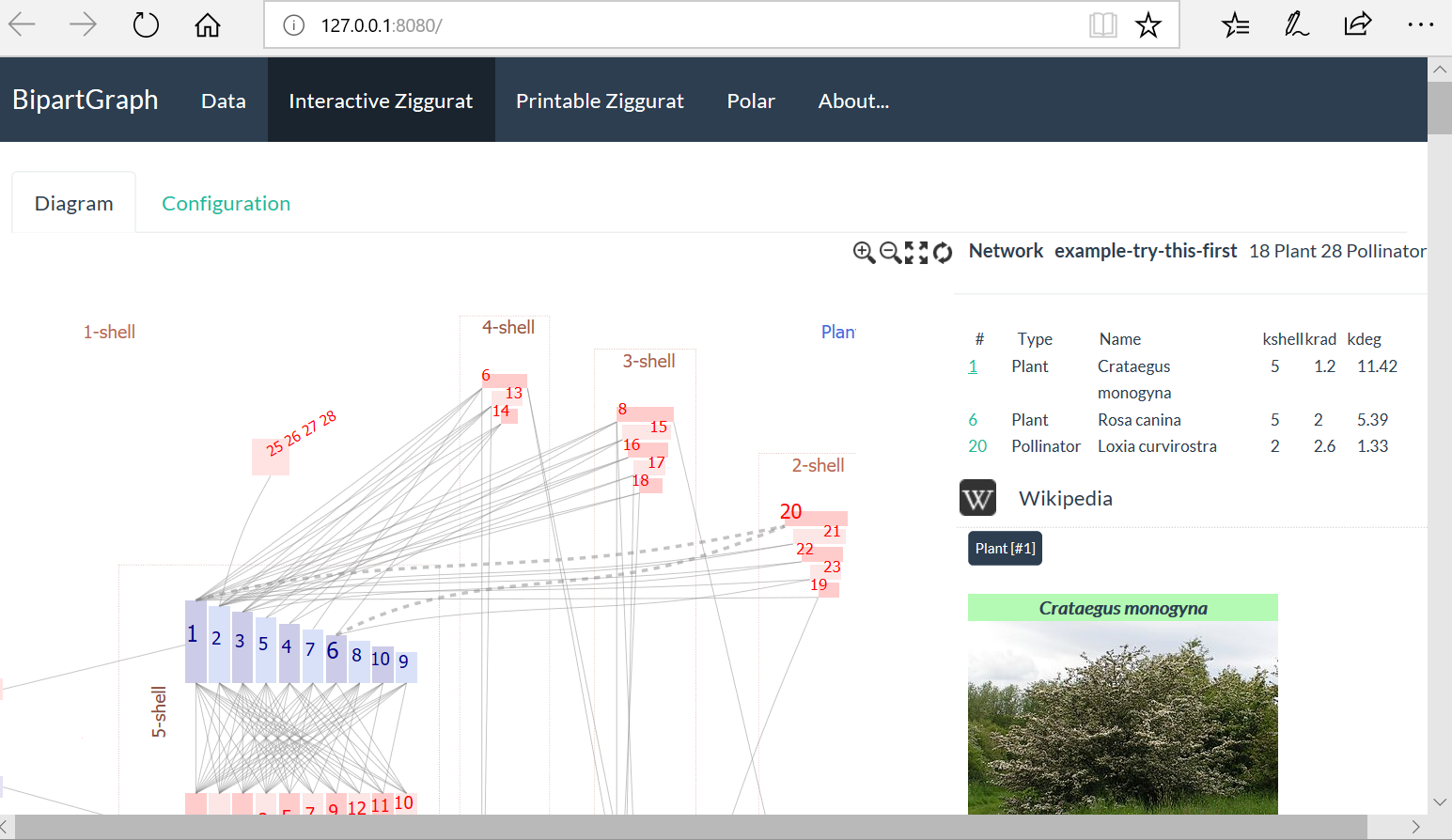 https://github.com/jgalgarra/bipartgraph
http://aleph-tech.io:3838/bipartgraph
[Speaker Notes: We developed an interactive, very easy to use applicaction BipartGraph.]
Literatura
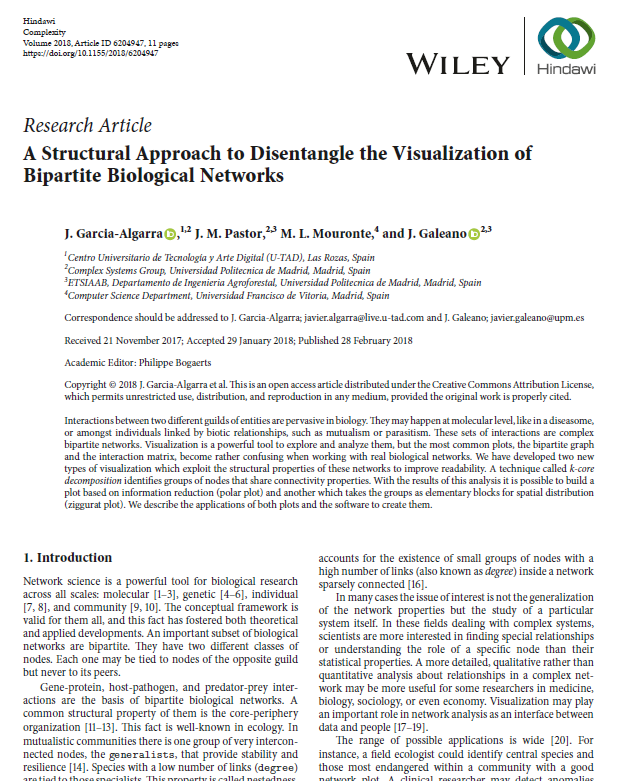 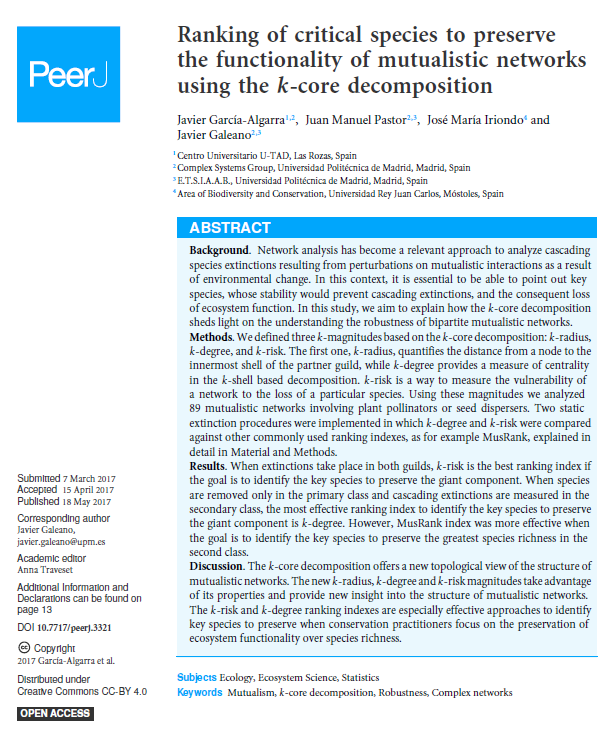 García-Algarra, J., Pastor, J. M., Iriondo, J. M., & Galeano, J. (2017). Ranking of critical species to preserve the functionality of mutualistic networks using the k-core decomposition. PeerJ, 5, e3321.
Garcia-Algarra, J., Pastor, J. M., Mouronte, M. L., & Galeano, J. (2018). A structural approach to disentangle the visualization of bipartite biological networks. Complexity, 2018.
[Speaker Notes: Finally we have published thess two  papers, he first one  with the rationale of the usefulness of the kcore decomposition, and the second one describing the BipartGraph application.]